L’Elan – crèche familiale
Un projet collaboratif pour répondre aux problématiques de mode de garde du public SPIE / éloigné de l’emploi
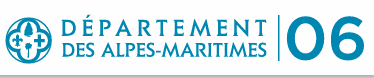 Le contexte
Un objectif ambitieux: ouvrir une crèche familiale départementale
Le SPIE Alpes-Maritimes a souhaité se doter d’un mode de garde permettant d’octroyer un mode de garde réactif, adapté à ses usagers reprenant un emploi à court terme. 

Partant du constat que la garde d’enfants non scolarisés, de moins de 3 ans, s’avère être un véritable frein à la reprise d’activité, la mise en place de la crèche familiale constitue un premier élément de réponse à cette problématique de réinsertion, notamment pour son caractère innovant comme pour sa souplesse.
Le principe de la crèche familiale
Un calendrier de mise en œuvre efficace
Un projet collaboratif: co-construire une offre de services et se coordonner afin de proposer des solutions opérationnelles visant le retour ou l’accès à l’emploi.
L’Elan – une réponse innovante en matière de mode de garde
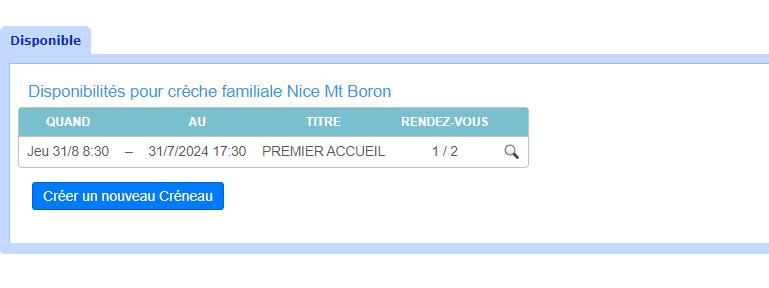 Une solution concrète et innovante
Grâce à un outil informatique dédié, les référents connaissent en temps réel les disponibilités des places et peuvent inscrire les familles directement en ligne.
Des avantages multiples et à tous les niveaux
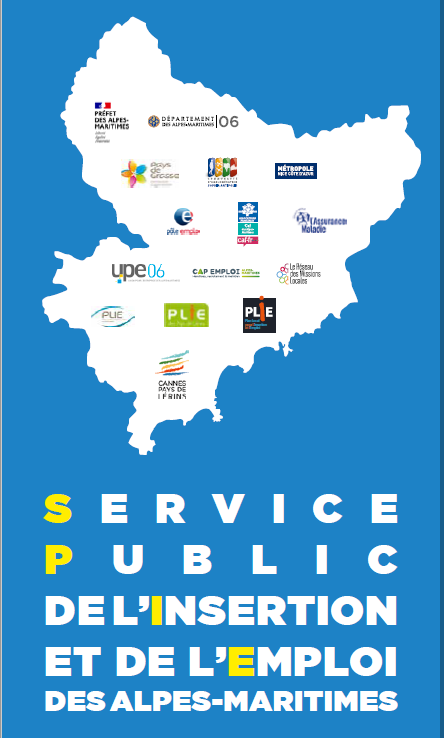 Les institutions connectées au service de l’insertion professionnelle des usagers